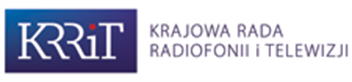 Finansowanie mediów publicznych w Polsce
Stan obecny, perspektywy - konieczność zmian
1
Za korzystanie z radia i telewizji płacić muszą obywatele 19 państw Unii Europejskiej, a wśród wysoko rozwiniętych krajów spoza „27” takie rozwiązanie stosują też Szwajcarzy i Norwegowie.W pozostałych państwach (Belgia, Bułgaria, Hiszpania, Holandia i kraje bałtyckie) media publiczne finansowane są z budżetu państwa i reklam.Wyjątek stanowi maleńki Luksemburg, gdzie publiczni nadawcy czerpią dochody wyłącznie z reklam. To jednak rynek bardzo specyficzny, bo miejscowy RTL nie jest telewizją publiczną w pełnym tego słowa znaczeniu, a jedynie realizuje pewne cele misyjne.W większości państw, gdzie abonament istnieje, stanowi on tylko jedno ze źródeł finansowanie mediów publicznych. Zazwyczaj łączony jest z dotacjami budżetowymi lub z dochodami z emisji reklam. Z tych ostatnich zrezygnowali jedynie Skandynawowie i Brytyjczycy. Co ciekawe, spośród państw gdzie abonament obowiązuje, tylko w Polsce, na Malcie i Cyprze ma on mniejszy udział w budżecie nadawców publicznych niż przychody z reklam. W pozostałych przypadkach stanowi główne źródło finansowania.
      W Grecji czy Portugalii płaci się go razem z opłatami za elektryczność, a jego pobieraniem zajmują się dostawcy energii.      
Różnią się też sposoby pobierania abonamentu. Np. w Danii, Niemczech czy Wielkiej Brytanii podobnie jak w Polsce – abonament jest odrębną opłatą. 
We Francji natomiast, abonament płacony jest wraz z podatkiem katastralnym i odpowiada za niego Ministerstwo Finansów. Nie trzeba dodawać, że liczba osób uchylających się od płacenia abonamentu w tych krajach jest na poziomie zaledwie kilku procent. W styczniu 2008 roku Prezydent Francji ogłosił pomysł likwidacji reklamy w telewizji publicznej, tj. w programach należących do grupy France Televisions.
Od stycznia 2009 r. programy telewizji publicznej o zasięgu ogólnokrajowym (Francja metropolitalna) nie nadają reklam w godz. 20.00–6.00 (dozwolony jest natomiast w tym czasie sponsoring oraz tzw. reklama generyczna, tj. reklama produktów i usług pod ich nazwą pospolitą). Utratę wpływów reklamowych zobowiązano się pokrywać wpływami z budżetu, w ramach wieloletnich, wzajemnych zobowiązań między Państwem a France Televisions.
2
Ciekawie z abonamentem radzą sobie Brytyjczycy i Szwajcarzy. Tam pobór abonamentu zlecany jest przez nadawców publicznych prywatnym spółkom. Kontrahent BBC, spółka która odpowiada za identyfikowanie osób nie płacących abonamentu, wysyłanie im upomnień i odwiedzanie „podejrzanych” gospodarstw domowych. Akcje na szeroką skalę przeprowadzane są często podczas trwania najbardziej oglądanych programów telewizyjnych. Np. podczas ostatnich Mistrzostw Świata w piłce nożnej przyłapano około 31,5 tys. osób nie płacących abonamentu.
Na ścisłą kontrolę stawiają też Duńczycy. Nadawca publiczny ma do dyspozycji specjalne pojazdy posiadające aparaturę mogącą namierzyć odbiorniki, które nie zostały zarejestrowane w biurze DR (duńska telewizja publiczna). Za niepłacenie abonamentu można zostać ukaranym grzywną, a w skrajnych przypadkach sprawa może trafić na drogę sądową. Rezultat? Aktualnie około 92 proc. gospodarstw domowych w Danii płaci abonament.Aktualnie około 92 proc. gospodarstw domowych w Danii płaci abonament.   Abonament obejmuje urządzenie takie jak telewizory, radia, video lub DVD, komputery z dostępem do Internetu i telefonów komórkowych i podobnych urządzeń elektronicznych, które działają również jako odbiornik telewizyjny lub radiowy.  Ta liczba budzi podziw, szczególnie gdy pod uwagę weźmie się fakt, że Duńczycy i Szwajcarzy za publiczne media płacą w Europie niemal najwięcej. Rocznie każde gospodarstwo domowe posiadające kolorowy telewizor musi wyłożyć niemal 290 -300 euro -1300 zł.  
Najmniej muszą płacić Słowacy, Czesi i Polacy (w przeliczeniu ok. 54 euro rocznie -200 zł). 1 kwietnia 2008 roku wprowadzono ustawę, na podstawie której opłatę abonamentową połączono z rachunkiem za elektryczność. W ten sposób wszystkie gospodarstwa domowe zużywające energię elektryczną zostały zobligowane do zapłaty za abonament. Zwolnione z płacenia abonamentu są gospodarstwa domowe, w których mieszka osoba niepełnosprawna. Natomiast emeryci oraz gospodarstwa domowe wykazujące niskie dochody są zobligowane do płacenia połowy abonamentu. W przypadku przedsiębiorstw wielkość abonamentu jest uzależniona od liczby osób zatrudnionych. Ponadto, na podstawie wspomnianych przepisów, nadawcy publiczni powołali nową spółkę odpowiedzialną za zbieranie abonamentu - Rozhlasová a televízna spoločnosť.  
Stosunkowo niewielki jest także abonament w bogatych Włoszech – wynosi on niewiele ponad 100 euro. Około 25 proc. mieszkańców Italii abonamentu nie płaci.      Włosi obok Polaków najczęściej wymigują się od płacenia. Około 25 proc. mieszkańców Italii abonamentu nie płaci. A w Polsce? nie chce się dokładać co drugi Polak.
3
Rezygnacja z abonamentu może doprowadzić do kłopotów finansowych mediów publicznych. Na arenie europejskiej funkcjonuje kilka nieźle radzących sobie telewizji publicznych finansowanych z budżetu, ale są też przykłady nadawców, którzy po likwidacji abonamentu mieli ogromne problemy. Przykładem może być Portugalia, gdzie po rezygnacji z abonamentu w 1993 r., drastycznie pogorszyła się sytuacja finansowa publicznego nadawcy telewizyjnego (RTP). Notorycznie przekraczał on przyznawany budżet i nie realizował misji publicznej. W 2003 r. portugalski rząd przyjął nową ustawę, która przywróciła finansowanie radia publicznego z abonamentu, a telewizja publiczna finansowana jest z budżetu, z reklam oraz dodatkowo ze środków abonamentowych, które nie zostały wykorzystane przez radio.Likwidacja abonamentu nie jest zatem lekiem na całe zło w mediach publicznych i w skrajnym przypadku, jak pokazuje przykład Portugalii, może doprowadzić do pogorszenia kondycji naszych mediów publicznych.
Z analizy KRRiT wynika, iż wśród telewizji publicznych w Europie cieszących się największym udziałem w rynku oglądalności znaleźli się również nadawcy otrzymujący wsparcie ze środków publicznych na najniższym poziomie tj. Polska i Włochy. Natomiast oglądalność nadawców publicznych pochodzących z państw o najwyższym poziomie finansowania publicznego (tj. Niemcy, Wielka Brytania, Szwajcaria i Słowenia) waha się od 31,3 do 43,6 %. Okazuje się bowiem, iż poziom finansowania publicznego i udział telewizji publicznej w rynku oglądalności nie są ze sobą silnie powiązane (współczynnik korelacji  to 0,18). W przypadku niskich nakładów środków publicznych nadawcy uzależniają się od komercyjnych źródeł finansowania, co znajduje swoje odzwierciedlenie w ofercie programowej. W zależności od wielkości rynku reklamowego oraz od konkurencji nadawcy ci mimo niewielkich środków publicznych są w stanie skutecznie konkurować o widza.
4
Publiczne media w Polsce jako holding
Obniżenie kosztów
Większe dotarcie do odbiorców
5
Abonament radiowo - telewizyjny
Abonament radiowo-telewizyjny to opłata wynikająca z przepisów prawa.

zgodnie z ustawą dnia 21 kwietnia 2005 r. o opłatach abonamentowych (Dz. U. z dnia 16 maja 2005 r. z późn. zm.) opłaty abonamentowe pobiera się w celu umożliwienia realizacji misji publicznej, o której mowa w art. 21 ust. 1 ustawy z dnia 29 grudnia 1992 r. o radiofonii i telewizji (Dz.U. z 2004 r. nr 253 poz. 2531 z późn. zm.),

opłata abonamentowa, zgodnie z art. 2. ust. 1. ustawy o opłatach abonamentowych jest pobierana za używanie odbiorników radiofonicznych oraz telewizyjnych. W art. 2. ust. 2. ustawodawca zawarł domniemanie, że osoba, która posiada odbiornik radiofoniczny lub telewizyjny w stanie umożliwiającym natychmiastowy odbiór programu, używa tego odbiornika.
6
Opłaty abonamentowe za używanie odbiorników radiofonicznych i telewizyjnych według Trybunału Konstytucyjnego
Trybunał Konstytucyjny w uzasadnieniu do wyroku z dnia 9 września 2004 roku (sygn. akt K2/03)  uznał, że opłata abonamentowa za używanie odbiornika radiofonicznego i telewizyjnego jest przymusowym, bezzwrotnym świadczeniem publicznoprawnym, służącym realizacji konstytucyjnych zadań państwa. Opłata ta ma charakter daniny publicznej i stanowi pozabudżetowy dochód celowy, przeznaczony na finansowanie misji publicznego radia i telewizji.
	
Wyrokiem z 16 marca 2010 roku (sygn. akt K24/08)  Trybunał Konstytucyjny potwierdził konstytucyjność art. 7 ust. 3 i 6 ustawy o opłatach abonamentowych. W uzasadnieniu do wyroku Trybunał uznał, iż egzekucja administracyjna – zarówno opłaty karnej za używanie niezarejestrowanego odbiornika radiofonicznego lub telewizyjnego, jak i należności z tytułu opłat abonamentowych – jest dopuszczalna i z punktu widzenia obowiązującego prawa możliwa.
7
Wpływy abonamentowe w latach   2000-2011
8
Ściągalność opłat abonamentowych w latach 2000 - 2011
9
Najwyższa kwota wpływów abonamentowych przekazana w 2003 roku - wynosiła 905,1 mln zł. 

2011 rok wpływy abonamentowe przekazane spółkom publicznej radiofonii i telewizji wynosiły 462,6 mln zł i były niższe w porównaniu do 2003 roku o 48,9%. 

Wartość wpływów z 2011 roku obniżyła się w porównaniu do 2003 roku o 59,5%.

wpływy abonamentowe przekazane spółkom publicznej radiofonii i telewizji w pierwszym półroczu 2012 roku 347 343,65 zł tj. 74,86% prognozy.
10
Niska ściągalność abonamentu jest efektem wielu czynników i decyzji z lat 2005-2009
zwolnienia grup społecznych z obowiązku opłat, 
wypowiedzi polityków o zniesieniu abonamentu, 
niedopasowanie formuły programowej TVP do oczekiwań społecznych,
słaba skuteczność windykacyjna Poczty Polskiej, 
relatywizowanie problemu „moralno – prawnego” przez abonentów,  
zaniedbania w promocji własnej podległych spółek publicznych. 
Płacenie abonamentu stało się problemem społecznym, zagrażającym bytowi publicznej radiofonii i telewizji i realizacji misji społecznej w tych mediach. Skutek jest taki, że wpływy z abonamentu zauważalnie spadły, co uderza przede wszystkim w ośrodki regionalne TVP i Polskiego Radia, finansowane głównie z abonamentu.
11
Łączna wartość opłat z tytułu zwolnień abonamentowych w latach 2009-2012
Dane na dzień 31.03.2012r.
12
Zaległości w płatności opłat abonamentowych
Przy założeniu, że wszystkie gospodarstwa domowe mają zarejestrowane odbiorniki rtv i wnoszą opłaty potencjalne wpływy abonamentowe (bez uwzględnienia wpływów od abonentów instytucjonalnych) w 2011 roku powinny wynosić około 2,6 mld zł (netto). 
Na dzień 31 grudnia 2011 r. przedawnieniu uległy zaległości w płatności opłat abonamentowych za 2006 rok w kwocie 283,7 mln zł (zaległości w płatności opłat abonamentowych ulegają przedawnieniu po upływie 5 lat, licząc od końca roku w którym upłynął termin ich płatności)
13
Zestawienie kwot zaległości w opłatach abonamentowych w latach 2007 -2012
14
Konstrukcja płacenia abonamentu
Ustawodawca nałożył obowiązek płacenia abonamentu, ale nie dał Poczcie Polskiej (która zajmuje się jego ściąganiem) skutecznych narzędzi do egzekucji należności. Do tej pory jedyną formą nacisku na dłużników były listy z prośbą o zapłatę. W  2011 roku do abonentów zalegających z opłatami abonamentowymi Poczta Polska S.A. wysłała 581.469 zawiadomień o zaległościach z informacją, że w przypadku braku uregulowania należności zostanie wszczęte postępowanie egzekucyjne w celu przymusowego ściągnięcia należności w trybie egzekucji administracyjnej.
15
Kontrole Poczty Polskiej w latach 2009-2011
16
W 2011 roku w 5.613 firmach stwierdzono używanie niezarejestrowanych odbiorników radiofonicznych i telewizyjnych. W 190 przypadkach firmy uniemożliwiły przeprowadzenie kontroli. Po przeprowadzonych kontrolach 1.428 firm dokonało rejestracji odbiorników. 

W ramach działań pokontrolnych wszczęto postępowania wobec  3.594 firm: wydano 3.125 decyzji ustalających wysokość opłaty za używanie niezarejestrowanych odbiorników i nakazujących rejestrację odbiorników, 170 firm odwołało się do II Instancji (tj. do Ministerstwa Administracji i Cyfryzacji), do 264 firm wysłano upomnienia, a 215 firmom wystawiono tytuły wykonawcze i przekazano je do wyegzekwowania przez urzędy skarbowe.
17
Wystawiono 1.424 tytuły wykonawcze na kwotę       ponad 2 mln zł i przekazano do urzędów skarbowych. Urzędy skarbowe wyegzekwowały zadłużenie z 459 tytułów wykonawczych  w kwocie 438,6 tys. zł.

Postępowanie urzędów skarbowych w zakresie egzekwowania zaległości w opłatach abonamentowych nie jest jednolite. Część urzędów skarbowych przyjmuje do realizacji tytuły wykonawcze, część natomiast z różnych przyczyn odmawia przeprowadzenia postępowania egzekucyjnego.
18
Powody niepłacenia abonamentu w Polsce
Badanie przeprowadzone przez Kalkulatorpolityczny.pl we współpracy z Instytutem Badań Pollster , na reprezentatywnej próbie 527 Polaków w wieku powyżej 15 lat, badanie dotyczące abonamentu radiowo-telewizyjnego.
19
Czy abonament radiowo- telewizyjny powinien zostać zniesiony ?
Badanie przeprowadzone przez Kalkulatorpolityczny.pl we współpracy z Instytutem Badań Pollster , na reprezentatywnej próbie 527 Polaków w wieku powyżej 15 lat, badanie dotyczące abonamentu radiowo-telewizyjnego.
20
Z czego powinny być finansowane media publiczne ?
Badanie przeprowadzone przez Kalkulatorpolityczny.pl we współpracy z Instytutem Badań Pollster , na reprezentatywnej próbie 527 Polaków w wieku powyżej 15 lat, badanie dotyczące abonamentu radiowo-telewizyjnego.
21
Zestawienie zmian w stanie abonentów
22
Podstawowe źródła przychodów nadawców publicznych
Środki z rachunku bankowego KRRiT przekazane w 2011 roku

Telewizja Polska S.A.			- 205,4 mln zł 
Polskie Radio S.A.			- 131,7 mln zł
Spółki regionalnych rozgłośni	- 133,1 mln zł

Przychody ze sprzedaży czasu reklamowego

Telewizja Polska S.A.			- 1 miliard 30 mln zł
Polskie Radio S.A.			- 55 mln zł		
Spółki regionalnych rozgłośni	- 27 mln zł
23
Struktura przychodów
24
W 2011 roku w TVP S.A. nastąpiło obniżenie przychodów ogółem w porównaniu do 2010 r. o 5,8%, w tym z wpływów abonamentowych o 7,3% oraz przychodów własnych o 5,2%.

W 2011 roku w PR S.A. nastąpiło obniżenie przychodów ogółem w porównaniu do 2010 r. o 16,3%, w tym wpływy  abonamentowe uległy obniżeniu o 16,1%, natomiast przychody własne wzrosły  o 9,4%.

W 2011 roku w Spółkach rozgłośni regionalnych nastąpiło obniżenie przychodów ogółem w porównaniu do 2010 r. o 10,7%, w tym wpływy  abonamentowe uległy obniżeniu o 16,0%, natomiast przychody własne wzrosły  o 0,9%.
25
Dyskusja przed ostateczną redakcją ustawy czyszczącej, zwłaszcza w części dotyczącej  sposobu wnoszenia opłat abonamentowych.
Debata na temat przyszłości stabilnego finansowania mediów publicznych w Polsce nie posunie się do przodu i nie zakończy sukcesem, jeśli rządzący i politycy nie zaakceptują systemu aksjologicznego związanego z funkcjonowaniem mediów publicznych, tak istotnych w budowaniu nowoczesnego społeczeństwa obywatelskiego. Regulacje abonamentowe znajdą się w tzw. ustawie de lege ferenda (czyszczącej), której zadaniem jest pilne uporządkowanie rynku mediów elektronicznych. 
Sens zmiany w zakresie regulacji ustawowych w mediach publicznych jest następujący:

1.Media publiczne to ogólnodostępne dobro społeczne, pełniące istotną rolę w tworzeniu nowoczesnego społeczeństwa obywatelskiego, zaawansowanego technologicznie i otwartego na zmiany, które dba z humanistyczną wrażliwością o edukację i rozwój społeczny , pielęgnuje tradycję i historie własnego kraju, sprzyja budowaniu własnej tożsamości jak również  gwarantuje harmonijną różnorodność kulturową.
26
2.Pobór abonamentu nie jest podatkiem, lecz opłatą wnoszoną przez tych, którzy deklarują i posiadają dostęp do odbioru programów radia i telewizji. Programy te przez rozwój mediów elektronicznych - technologiczny i techniczny - są ogólnodostępne, w tym programy publicznego radia i telewizji (bez względu na rodzaj nośnika). Publiczne RiTV są elementem „public services”, należą do infrastruktury nowoczesnego Państwa Obywatelskiego.

3.Sposób transferowania środków abonamentowych od abonenta do operatora jest kwestią możliwą do rozwiązania na kilka sposobów, warianty:
a. KRRiT stanie się instytucją bezpośrednio odpowiedzialną za pobór abonamentu, z nią przyszły operator podpisze umowę po wygraniu przetargu ( na dziś Poczta Polska S.A. działa na podstawie delegacji ustawowej, umowy z KRRiT i rozporządzeń wydanych przez Ministra Infrastruktury ( dziś Cyfryzacji), który w tym procesie nadzoruje Pocztę Polską);   
b. Innym rozwiązaniem może być powołanie do życia przez KRRiT wyspecjalizowanej agendy/spółki do zbiórki abonamentu; 
c. Gospodarstwa domowe reprezentowane przez osoby fizyczne, oraz podmioty gospodarcze nie posiadające dostępu do odbioru RiTV będą składały deklarację o ich braku do stosownego organu ;
d. Pobór abonamentu odbywa się w oparciu o bazy danych: operatorów rozprowadzających programy w sieciach teleinformatycznych (np. spółek kablowych),  lub innych posiadających wiarygodne bazy  .
27
4.Projektodawcy biorą pod uwagę okres przejściowy w poborze abonamentu, który będzie miał miejsce ok. 1-2 lat i może w istotny sposób zmniejszyć skuteczność w zakresie jego ściągalności; 

5.Proponowany model z łatwością daje się zastosować w ramach nowej ( docelowej ) ustawy medialnej, która m.in. udoskonali nadzór społeczny i jakość oferty programowej, zwłaszcza w zakresie tzw. misji, oraz wprowadzi nowe rozwiązania instytucjonalne usprawniające zarzadzanie mediami publicznymi.

6.KRRiT jest otwarta na każde inne rozwiązanie, które usprawni system finansowania mediów publicznych.  Ale jednocześnie trzeba brać pod uwagę, że każdy nowy system wymagać będzie notyfikacji, stąd - naszym zdaniem - utrzymanie abonamentu wydaje się na najbliższy czas najrozsądniejszym rozwiązaniem.
Powszechny pobór może pozwolić na obniżenie wysokości abonamentu RTV!
28
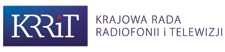 Istotne cechy nowych regulacji, m.in:
skuteczność
powszechność
przewidywalność

zmiana podejścia „jak i od czego naliczać”
rekompensata za zwolnienia, które są słuszne ale jednak bolesne dla mediów publicznych
Inne traktowanie odpłatności za abonament dla firm i instytucji






					Dziękuję za uwagę 
					Sławomir Rogowski
29